Report from the Scientific Leader1. The Zinkgruvan visit 16 October 20242. The INFRADEV project for the Far Detector site3. Strategy for promoting ESSnuSB on the European level
Tord Ekelof
Uppsala University
1. The Zinkgruvan visit 16 October 2024
Meeting between members of the Management of the Zinkgruvan Mining AB and the members of the ESSnuSB Executive Committee Wednesday 16 October 2024 13:00 – ca 15:00 hrs at the Zinkgruvan Mining AB site 
Agenda
Brief presentations of the persons attending the meeting 13:00-13:15 / All
Presentation of the Zinkgruvan Mining AB company 13:15-13:30 / Staffan Sandström
The purpose and organization of the ESSnuSB research project and status of its design study 13:30-13:45/ Marcos Dracos
The design-study of the construction of the detector cavern, of the technical galleries and the access shaft and of the required core drilling program in the mine 13:45-14:05/ David Saiang
The proposed fund request to the EU call HORIZON-INFRA-2025-DEV-01-03 to finance the design study of the construction of the proposed large ESSnuSB neutrino detector in Zinkgruvan, including the core-drilling program 14:05-14:25 / Tord Ekelöf
Planning of the cooperation between Zinkgruvan Mining AB and the ESSnuSB Consortium for the discussed design study 14:25-14:55 / All
Communication 14:55-15:00 / Monika Andersson
Adjourn
Persons who have confirmed their participation in the visit to Zinkgruvan 16 October 2026
 
gfan@IPN.DEMOKRITOS.GR   George Fanourakis 
natalia.Milas@ESS.EU     Natalia Milas
Dawid.Patrzalek@ESS.EU   Dawid Patrzalek
mnjtghosh8@GMAIL.COM     Monojit Ghosh
marcos.dracos@IN2P3.FR    Marcos Dracos
eric.baussan@IPHC.CNRS.FR  Eric Baussan
budimir.klicek@IRB.HR     Budimir Klicek
david.saiang@LTU.SE       David Saiang
andrea.longhin@PD.INFN.IT   Andrea Longhin
tamer.tolba@UNI-HAMBURG.DE   Tamer Tolba 
maja.olvegard@PHYSICS.UU.SE   Maja Olvegård 
tord.ekelof@PHYSICS.UU.SE    Tord Ekelöf
marek.jacewics@PHYSICS.UU.SE    Marek Jacewics 

It is proposed to have a zoom meeting of the ESSnuSB participants a few days before the 16 October for Marcos, David and myself to show our respective presentation slides and then to discuss between us agenda point 6: ” Planning of the cooperation between Zinkgruvan Mining AB and the ESSnuSB Consortium for the discussed design study”
22/09/4
ESSnuSB Annual meeting 2024                                                       Tord Ekelof    Uppsala University
3
2. The INFRADEV project for the Far Detector site
In order to make a design study of the two ESSnuSB Far Detector underground caverns and the associated access shaft and service galleries, on the same readiness level as the installations on the ESS site, a formal collaboration with the Zinkgruvan Mining AB company need to be established.  For this we need to acquire funding for, inter alia, reimbursing Zinkgruvan Mining for the services that we need to ask them to provide, in particular the  core drillings to measure the pressure and strength of the the rock in the proposed underground location of the detectors. A plan for a fund request is therefore being prepared with Zinkgruvan Mining as one of the beneficiaries to be submitted to an EU Infrastructure Development (INFRADEV) call that has already been announced. This call will be officially published in 6 May 2025 with the last day for submission on 18 September 2025.
22/09/2024
ESSnuSB Annual meeting 2024                                                       Tord Ekelof    Uppsala University
4
HORIZON-INFRA-2023-DEV-01-03: Consolidation of the RI landscape – Individual
support for evolution and long-term sustainability of pan-European research
Infrastructures

Pages 14-16 at https://indico.cern.ch/event/1443347/attachments/2906084/5097846/_HORIZON-INFRA-2025_06_25_2024.pdf 

Total EU budget for the call 40 M€, previewed budget per proposal: 3-4 M€

NEW: An applying consortium must include at least one of the ESFRI Landmarks 16 or European Research Infrastructures Consortia (ERICs), which in our case is ESS.

Scope : This topic targets the consolidation of the EU RI landscape through the support,
together with member countries, to the strengthening, long-term sustainability, reorientation
or evolution of ESFRI Landmarks or other European Research Infrastructure Consortia
(ERICs).

Working title of the Proposal: 
UnuDET - Exploring the engineering and usage of large underground spaces for fundamental neutrino oscillation research as well as for for ore finding and energy-storage purposes
Scope : This topic targets the consolidation of the EU RI landscape through the support,
together with member countries, to the strengthening, long-term sustainability, reorientation
or evolution of ESFRI Landmarks or other European Research Infrastructure Consortia
(ERICs). Activities aimed at ensuring long-term sustainability include enlargement of the
membership or broadening the base of participating countries, international cooperation,
revision of business/funding plan, development of managerial and technical skills for RI staff,
and structuring and strengthening of national nodes

Activities for reorientation or evolution should fill gaps in the RI landscape, enabling the RI to address new research or societal challenges and/or serve new user communities, increasing and improving service capacity and/or integrating new resources/facilities. Proposals should explain any synergies and complementarities with previous or current EU grants.

Prototype work can be included in a project addressing this call

Working title of the Proposal: 
UnuDET - Exploring the engineering and usage of large underground spaces for fundamental neutrino oscillation research as well as for for ore finding and energy-storage purposes
Proposed UnuDET Work Packages
 
WP1 Management 
Luleå Technical University
 
WP2 Site investigation, test drilling and evaluation
Zinkgruvan Mining AB, Luleå Technical University
 
WP3 Engineering Design of the two 270’000 m3 caverns and service galleriee1000 underground and the access shaft
Zinkgruvan Mining, Luleå and Wroclaw Technical Universities
 
WP4 Studies of the licencing required for the construction of the underground caverns 
European Spallation Source ESS
 
WP5 Design and installation in the two large caverns of the water Cherenkov-light detector 
Uppsala and Hamburg Universities
 
WP6 Use of the caverns for muon tomography and neutrino detection
Thessaloniki, Strasbourg, Stockholm Universities and Oulo Technical University
 
WP Future use of the 540’000 m3 cavern volumes for pumped hydro-electricity
Oulu Technical University
22/09/2024
ESSnuSB Annual meeting 2024                                                       Tord Ekelof    Uppsala University
7
3. Strategy for promoting ESSnuSB on the European level
There are 5 European committees that will influence the future of European infrastructure for Particle Physics:1. The European Strategy for Particle Physics ESPP2. The European Strategy Forum on Research Infrastructures ESFRI3. The CERN Scientific Policy Committee SPC4. The European Committee for Future Accelerators ECFA5. The Laboratory Directors Group LDG
22/09/2024
ESSnuSB Annual meeting 2024                                                       Tord Ekelof    Uppsala University
8
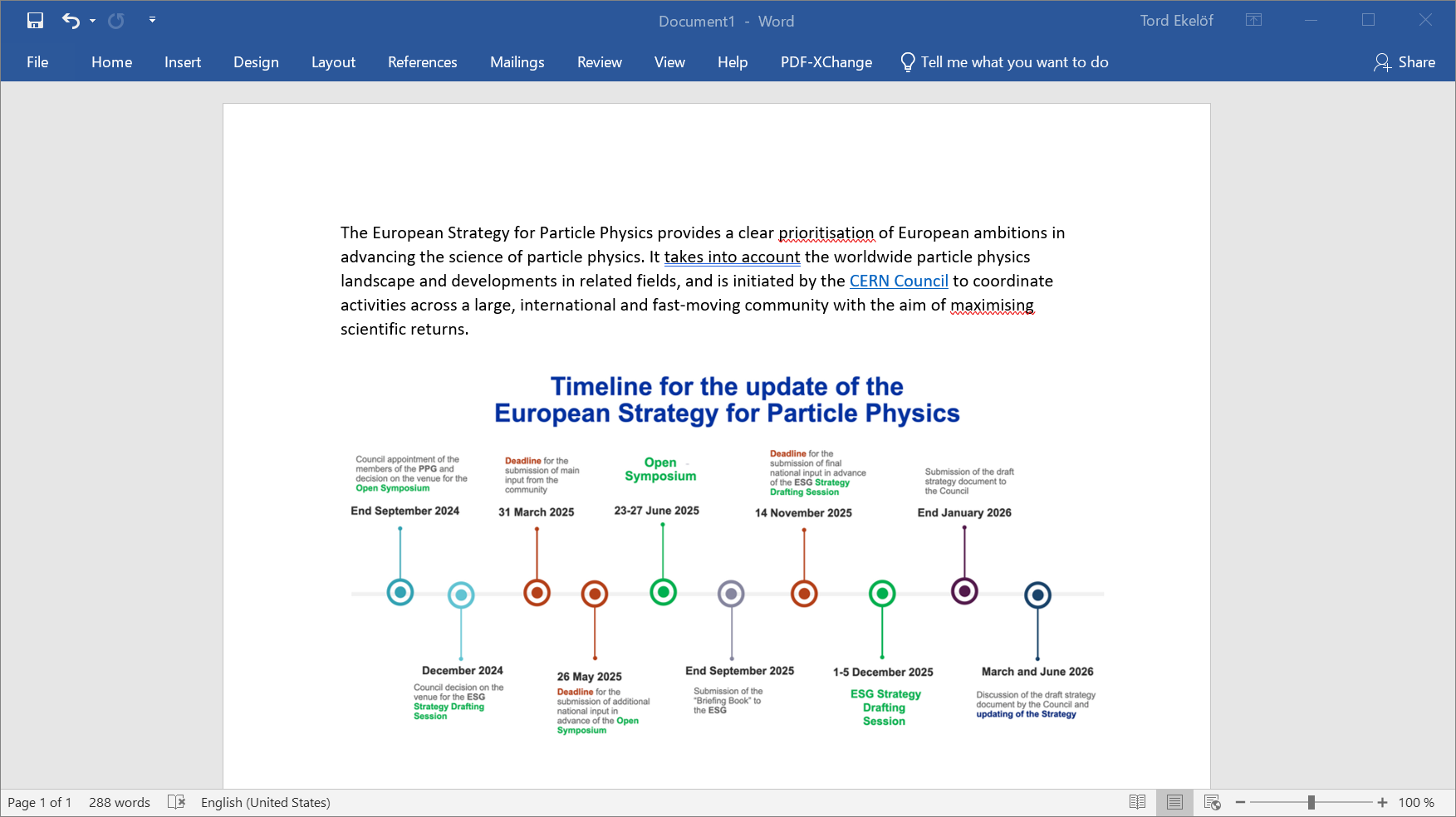 The inputs submitted to the 2020 European Startegy for Particle Physics can be found at
https://indico.cern.ch/event/765096/contributions/3295663/
ESPP

Mandate of the European Strategy for Particle Physics ESPP update 2026

According to the remit of the European Strategy Group (ESG), the aim of the Strategy update is to develop a visionary and concrete plan that greatly advances human knowledge in fundamental physics through the realisation of the next flagship project at CERN; this plan should attract and recognise the value of international collaboration and should allow Europe to continue to play a leading role in the field.

In addition to the input of the particle physics community, the ESG will take into consideration: the status of implementation of the 2020 Strategy update, accomplishments over recent years (including results from the LHC and other experiments and facilities worldwide, progress in the construction of the High-Luminosity LHC, the outcome of the Future Circular Collider Feasibility Study and recent technological developments in accelerator, detector and computing technologies) and the international landscape.

The Strategy update should include the preferred option for the next collider at CERN and prioritised alternatives to be pursued if the chosen preferred option turns out not to be feasible or competitive. It should also indicate priorities for areas of exploration that are complementary to colliders, for other experiments to be considered at CERN and at other laboratories in Europe, as well as for participation in projects outside Europe.
ESG INVITEES
https://europeanstrategyupdate.web.cern.ch/european-strategy-group-esg
Quots from my email exchanges with Karl Jacobs, Strategy Secretary – European Strategy Group Chair

2024-07-20
Dear Karl,
We have been invited by the  Chair of the CERN Scientific Policy Committee, Hugh Montgomery (Mont), to present ESSnuSB Design Study to the SPC in one of its meetings during the autumn. We would be happy to present ESSnuSB also to the European Strategy Group during one of its meetings. Is that something that, as I hope, you think can be of interest for the members of the European Strategy Group?  If so, please let me know what would be the time and place of a suitable future meeting of the  European Strategy Group at which we could give  such a presentation. 
Best wishes
Tord

2024-07-19
Dear Carl,
….
So, our hope is now that the 2026 ESPP will not ignore the existence of the ESSnuSB Design Study and make some comment to the fact that, even if it will start operation after DUNE and Hyper-K, it is designed to have close to 3 times higher resolution in the CP violating angle (8°) measurement than these two experiments (22°), a fact that we have so far heard no opposition to in our presentations of ESSnuSB at international conferences.
 Best wishes
Tord

2024-07-18 
Dear Tord, 
thanks a lot for your emails and for the additional information w.r.t. ESFRI. I confirm our meeting tomorrow and and I have alos looked at your talks.  Looking forward to meet you tomorrow, best regards,Karl
22/09/2024
ESSnuSB Annual meeting 2024                                                       Tord Ekelof    Uppsala University
12
2. ESFRI

MANDATE of the European Strategy Forum on Research Infrastructures ESFRI

The European Strategy Forum on Research Infrastructures was set-up following a recommendation of the EU Council in order:

• to support a coherent and strategy–led approach to policy making on research infrastructures in Europe;

• to facilitate multilateral initiatives leading to a better use and development of research infrastructures acting as an incubator for pan-European and global research infrastructures;

• to establish a European Roadmap for research infrastructures (new and major upgrades, pan-European interest) for the coming 10-20 years, stimulate the implementation of these facilities, and update the Roadmap as the need arises;

• to ensure the follow-up of implementation of already on-going ESFRI projects after a comprehensive assessment, as well as the prioritisation of the infrastructure projects listed in the ESFRI Roadmap;

• to implement the ERA Priority 2b: Research infrastructures.  In this context, the Forum acts as an informal body, composed of representatives of national authorities responsible for political decision-making and funding of research infrastructures, on issues raised by one or more country delegations and on specific mandates of the EU Council. The Strategy Forum gives national authorities the opportunity to be informed of and to explore (i.e. without a priori commitments) international and national initiatives of European significance. One of the expected outcomes of the Forum are variable geometry negotiations on specific projects supported mainly by Member States, for which the Forum has acted as an incubator.
ESFRI Delegates 2024 
 
Country 
Austria	Daniel WESELKA	Karolina BEGUSCH-PFEFFERKORN 
Belgium	Michele OLEO	Laurent GHYS	Caroline VOLCKAERT 
Bulgaria	Ana Iovkova PROYKOVA	Karina ANGELIEVA 
Czech Republic  Marek VYSINKA	Jan HRUŠÁK ExCom
Croatia	Hrvoje MESTRIC	Jelena ILIC-DREVEN Cyprus	Christos ASPRIS	Marinos COSTI Denmark	Johnny MOGENSEN	Bjarke Stoltze KASPERSEN Estonia	Priit TAMM	Aile TAMM	Toivo RÄIM 
Finland	Laura TAAJAMAA	Merja SÄRKIOJA ExCom   Riitta MAIJALA
 France	Elena HOFFERT , ESFRI Vice Chair
Germany	Friederike TRIMBORN-W.	Karsten HESS , ExComGreece	Elisavet KARAISKOU	Spiros H. ANASTASIADIS Hungary	Gyorgyi JUHASZ	Peter LEVAI Ireland	Michael RYAN  ExCom
Italy	Pierluigi CAMPANA	Gelsomina PAPPALARDO, ESFRI Vice Chair Latvia	Uldis BERKIS	Dmitrijs STEPANOVS 
Lithuania	Tomas SIMULEVIC	Tada JUKNEVICIUS Luxembourg	Robert KERGER	Lynn WENANDY Malta	Ian GAUCI BORDA	Daniel Dariusz STANIEK Netherlands	Jennifa DORLEIJN	Alice DIJKSTRA Poland	Marek STANKIEWICZ	Michal RYBINSKI Portugal	Andreia FEIJAO	Marta Coelho ABRANTES Romania	Anca GHINESCU	Viorel VULTURESCU Slovak republic  Simona FOLTINOVÁ	Lubos HALADA Slovenia	Albin KRALJ	Karolina Schlegel 
Spain	Inmaculada Figueroa	José Luis MARTÍNEZ PEÑA , ESFRI ChairSweden	Madeleine DURBEEJ-HJALT  Lisbeth Cecilia OLSSON, Swedish Research Council RI Chair
Members of the ESFRI Strategy Working Group on Physical Sciences and Engineering that delivered the ESFRI Landscape Analysis I May 2024 – probably no longer very active
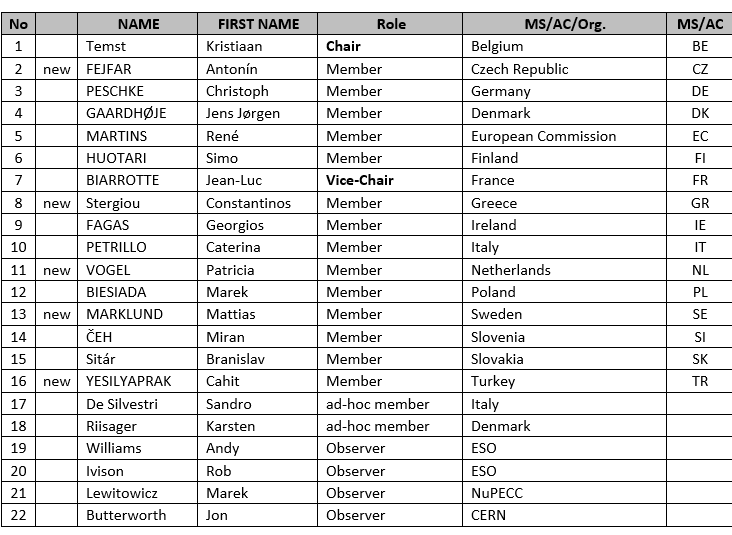 https://www.str-esfri.eu/people/delegates
The ESFRI Landscape Analysis was published in May 2024


Quote from page 83: “Europe’s main strategy in the field is to continue to support long baseline experiments in Japan and the United States.” 

Quote from page 94: “Since then, there is a worldwide tacit understanding that the global effort in Particle Physics at the energy frontier should focus on CERN facilities while America and Asia should deal with the main experiments at the intensity frontier, in particular the long baseline neutrino facilities. Some long-term initiatives are nevertheless explored in Europe in this field, e.g. in the ESSnuSB project.”
 
Quote from an email 18 June 2024 from Jose Luis Martinez, Chair of ESFRI, to me:

“Regarding the neutrino long base-line project ESSnuSB its development will be decided by several aspects described in the future Roadmap such as scientific excellence, the fulfillment of an identified gap European research, pan-european relevance, support from MS…. and not on the existence of similar RI in other parts of the world. In fact the EU is making a point in increasing the competitiveness of European research.”
3. SPC 
Mandate of  the CERN Scientific Policy Committee SPC
1. To make recommendations to the Council on the priorities of research programmes and the allocation of research effort both within the Laboratories of the Organization and extramurally;
2. to examine and make recommendations to the Council on the annual goals of the various scientific activities of the Organization;
3.  to annually assess the achievements of the Organization with regard to the past year annual goals of the various scientific activities;
4. to advise the Council from the point of view of scientific policy on the management and staffing of the Organization, including the visitors programme and the nomination of senior staff;
5. to advise the Council on ay other matters which affect the scientific activities of the Organization
Members of the SPC:
Quote from an email 17 September 2024 from Hugh Montgomery, Chair of the SPC, to me:

“Tord,
Thanks for your note. Unfortunately I have made little progress on the Topical Session front. 
Due to other pressures on the agenda and the need to hear about the Quantum Technology 
Initiative, the High Field Magnet Program, and the European Strategy, we were unable to find 
time for a Topical Session in the September Meeting. 
Currently, the issues on the table for the upcoming Topical Sessions are:
Discussion of Forward Physics Facility at the LHC
US Academy Study Report “EPP 2024”
“ESSnSB” ESS Neutrino Beam
The AWAKE program
I intend to discuss with my colleagues on the SPC, but I don’t see scheduling the ESSnSB 
discussion before Spring 2025.
Regretfully,
Mont”
22/09/2024
ESSnuSB Annual meeting 2024                                                       Tord Ekelof    Uppsala University
17
4. ECFA
Mandat of European Committee for Future Accelerators ECFA
Members of the Restricted ECFA , RECFA
“The remit of the European Strategy Group (ESG) specifies that it should take into consideration various aspects of the high-energy physics (HEP) landscape, including, very importantly, the input of the particle physics community. To assist with this, the European Committee for Future Accelerators (ECFA) has drawn up a set of guidelines for the collection of national inputs.
Questions to be considered by countries/regions when forming and submitting their “national input” to the ESPP:
Which is the preferred next major/flagship collider project for CERN? Should CERN/Europe proceed with the preferred option or should alternative options be considered:
i)   if Japan proceeds with the ILC in a timely way?
ii)  if China proceeds with the CEPC on the announced timescale?
iii) if the US proceeds with a muon collider?
iv) if there are major new (unexpected) results from the HL-LHC or other HEP experiments?
I have met last spring with the ECFA Chair Paris Sphicas and described to him our ESSnuSB Design Study. ESSnuSB was presented by Valentina Santoro at a RECFA  one-day seminar in Lund, Sweden on 16 May 2024, together with neutron fundamental physics proposals HIGBEAM and NNBAR, at ESS part of a programme “Particle Physics at ESS”https://indico.cern.ch/event/1348498/contributions/5784223/attachments/2857998/5000224/ValentinaSantoro.pdf
5. LDG

The Laboratory Directors Group LDG 

Mandate of the Laboratory Directors Group (LDG) 
When clicking on this link the reply received is: ”This file is restricted: You must be authorized in order to access this document”

Members of the Laboratory Directors Group: 
S. Bentvelsen (Nikhef, Netherlands),
F. Bossi (LNF, Italy), 
J. Clarke (STFC/Daresbury Lab, United Kingdom),
N. Colino (CIEMAT, Spain), 
F. Gianotti (CERN),
B. Heinemann (DESY, Germany), 
D. Newbold (Chairperson; STFC/RAL, United Kingdom), 
E. Previtali (LNGS, Italy), 
F. Sabatie (CEA/Irfu, France),
M. Seidel (PSI, Switzerland) 
A. Stocchi (IJCLab, France)

CERN Officials: M. Lamont, J. Mnich, E. Tsesmelis (summary record)
Observers: H. Montgomery (SPC Chair)
Summary and Conclusion
The meeting at the Zinkgruvan site between the ESSnuSB Executive Committee and the Zinkgruvan Mining AB Management on 16 October will be decisive for establishing a Far Detector site for ESSnuSB
The preparation of a successful INFRADEV fund request 
      is a prerequisite för ESSnuSB to finance and obtain a 
      formal cooperation with Zinkgruvan Mining AB
22/09/2024
ESSnuSB Annual meeting 2024                                                       Tord Ekelof    Uppsala University
20
In order to obtain the support for having ESSnuSB included in the ESFRI Roadmap and the European Strategy for Particle Physics, both to be decided  in 2026, each national ESSnuSB group needs to make contact now and before March 2025 with its national representatives in the various committees as well as its national HEP communities that will influence and participate in the priority decisions. I propose that this process be monitored and followed up as from now on by the ESSnuSB Strategy Task Force
22/09/2024
ESSnuSB Annual meeting 2024                                                       Tord Ekelof    Uppsala University
21